TRAVMALI  HASTANIN DEĞERLENDİRİLMESİ
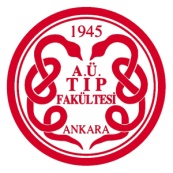 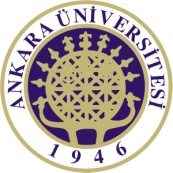 Doç. Dr. Sanem Turhan
Ankara Üniversitesi Anesteziyoloji ve Reanimasyon Ana Bilim Dalı
Epidemiyoloji
Mortalite
40 yaş altı ölümlerin en sık nedeni
Ölümlerin %34-76’sı olay yerinde 






Travmaya bağlı ölümler
Kanama
Santral sinir sistemi hasarı 
Travmaya bağlı kardiyak arrest; diğer nedenlerle oluşan  kalp durmalarından çok daha ölümcül  seyreder
%60-70
[Speaker Notes: Travmaya bağlı ölümlerin %40’ı kanama nedeniyle ortaya çıkmaktadır. İkinci en sık neden ise ortaya çıkan santral sinir sistemi hasarıdır. 
Masif kanaması olan hastalarda mortalite oranı %60 ile 70 gibi oldukça yüksek rakamlar arasında seyretmektedir.]
TRAVMA
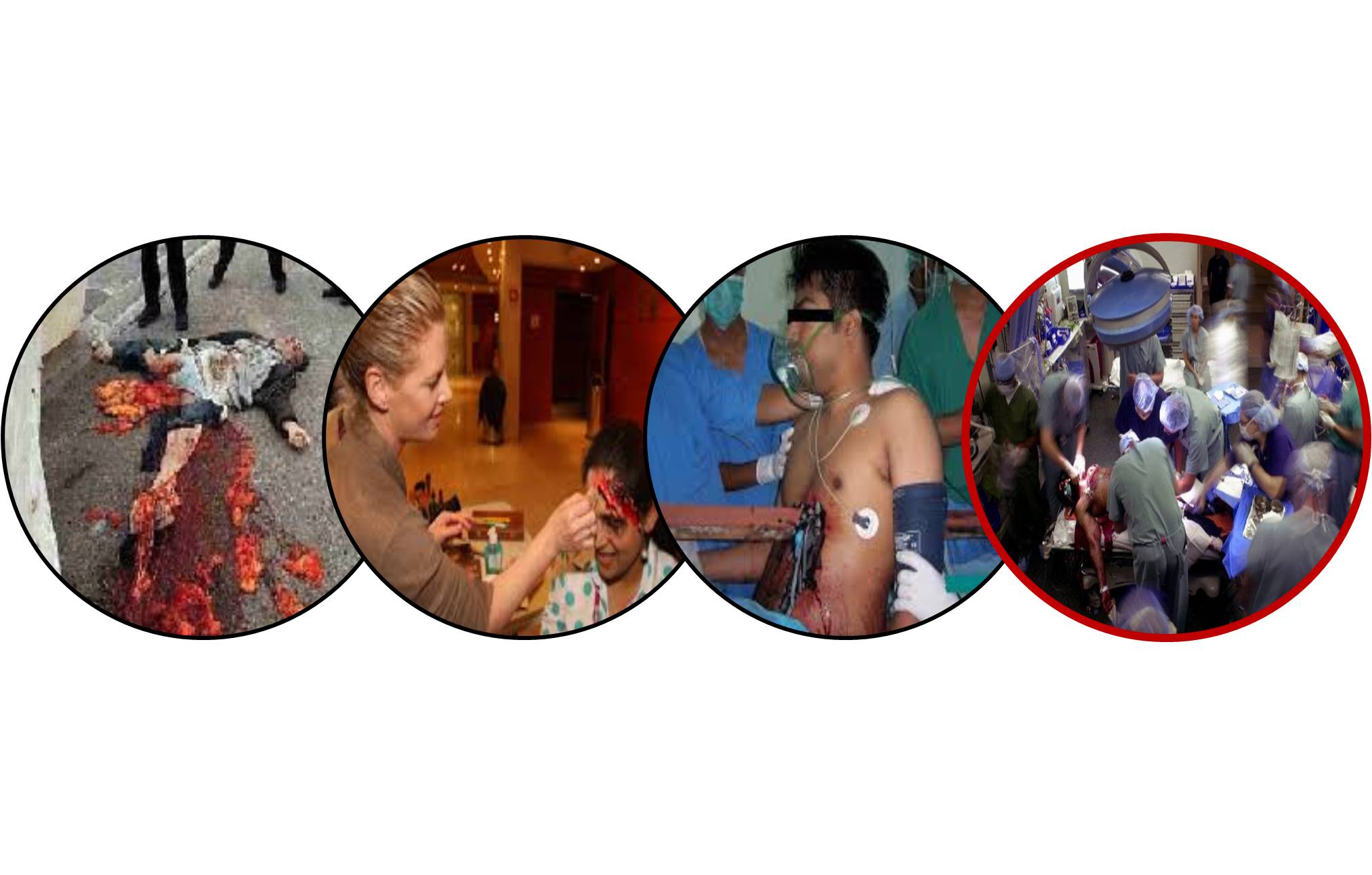 TRAVMA
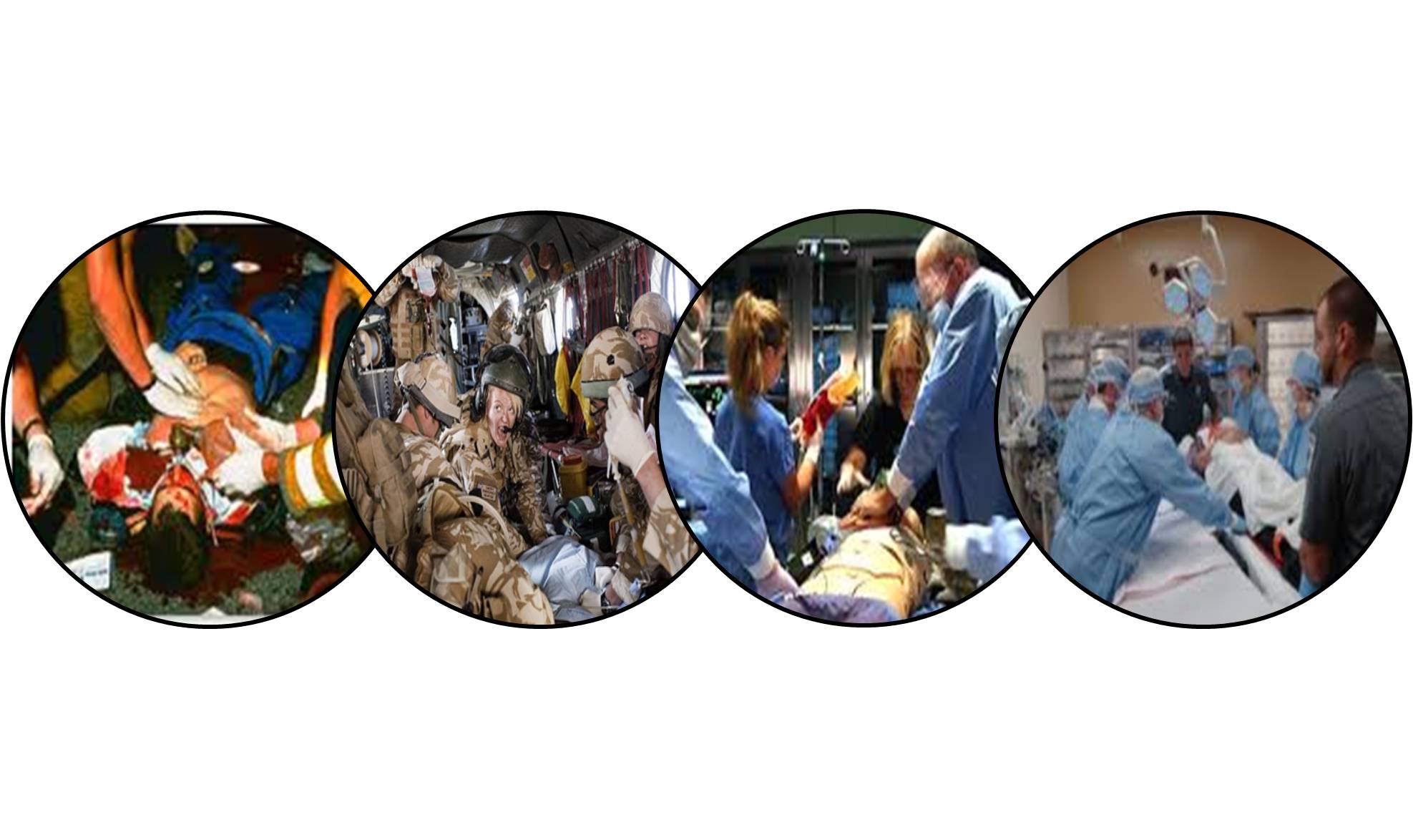 İLERİ TRAVMA YAŞAM DESTEĞİ UYGULAMASI
Uzamış transport zamanı 
                 Yetersiz prehospital bakım
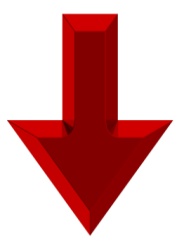 Morbidite ve mortalite
İlk İnceleme
Advanced Trauma Life Support (ATLS)
ABCDE yaklaşımı 
A- Havayolu ve servikal omurilik stabilizasyonu
B- Solunum ve ventilasyon
C- Dolaşım ve kanama kontrolü
D- Nörolojik durum
E- Tam fizik değerlendirme
Tedavi 
Hasarın ağırlık derecesi
Hasarın şekli
Vital bulgular
[Speaker Notes: Bu nedenledir ki travmalı bir hastanın acilen değerlendirilmesi ve tedavisinin başlatılması şarttır.
Hastalar klasik ABCDE sıralamasına göre hızlıca değerlendirilir.
Travma kurbanlarının tedavilerine ise mevcut hasarın ağırlık derecesine ve mekanizmasına ve hastanın vital bulgularına göre en kısa sürede başlanması gerekir.]
İlk İnceleme
Havayolu yönetimi
Havayolu bütünlüğü  
Servikal omurilik hasarı  
Klinik ve radyolojik açıdan servikal omuriliğin sağlam olduğu ortaya koyulmalıdır
 Servikal yakalık
İlave oksijen, Oral/nazal airway, Çene öne/ileri
ETE gereken olgularda
Manuel in-line stabilizasyon
Hızlı seri anestezi indüksiyonu
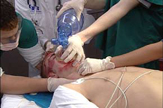 Solunum
İlk İnceleme
Havayolu açıklığı = Yeterli ventilasyon ??
Fizik muayene
İnspeksiyon / Palpasyon / Oskültasyon
Maksillofasial yaralanma
Trakea deviasyonu
Krepitasyon
Yelken göğüs
Pnömotoraks
Hemotoraks
Radyolojik değerlendirme
İLERİ YAŞAM DESTEĞİ
A: HAVAYOLU AÇIKLIĞI SAĞLANMASI
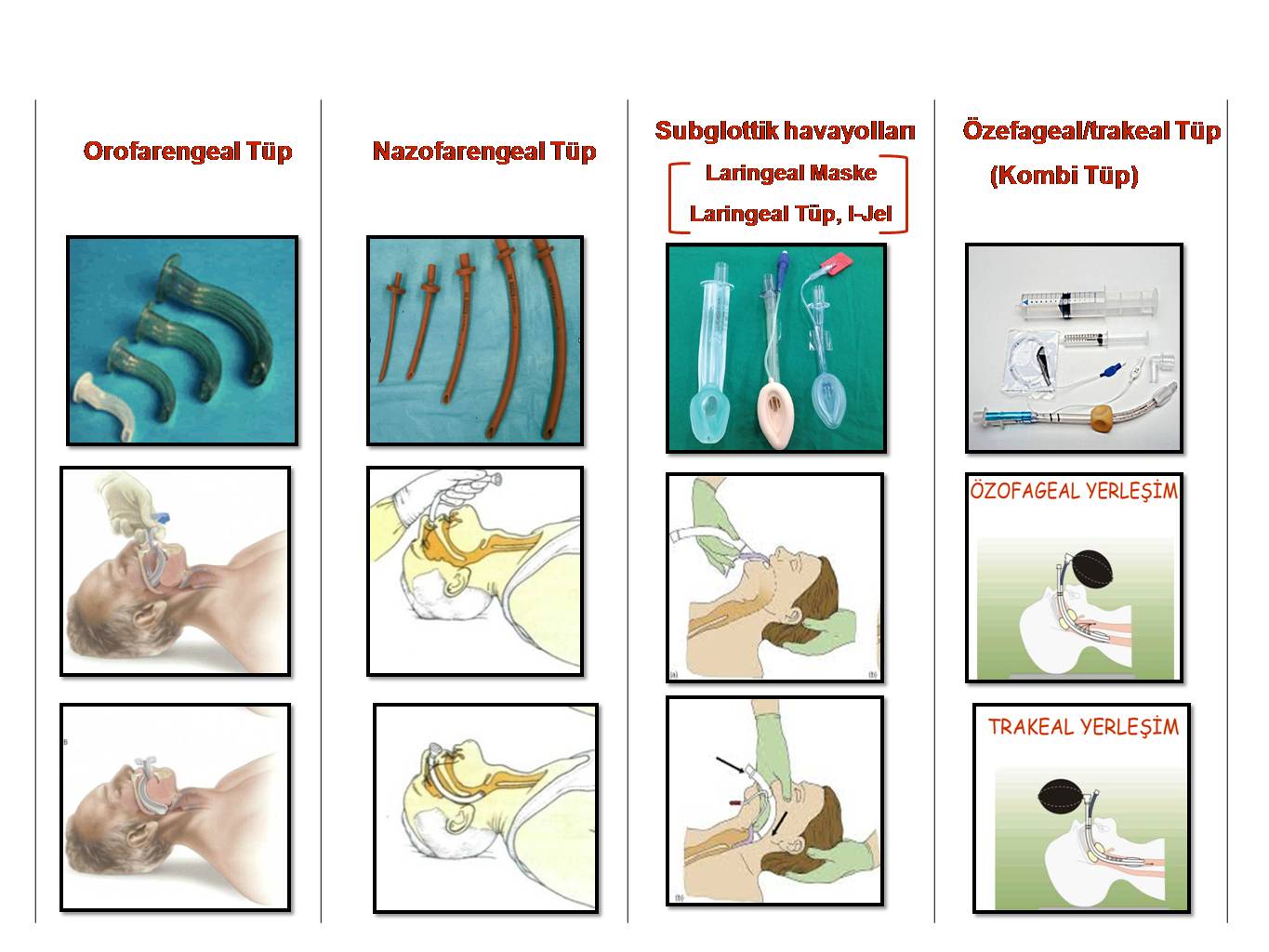 Endotrakeal entübasyon
Dolaşım
İlk İnceleme
Hipotansif hasta = Hemorajik şoklu hasta
Hemodinamik durum
Bilinç 
Cilt rengi
Dört ekstremite nabzı
Kan basıncı ve nabız basıncı
Girişimler
Monitörizasyon
Turnike uygulaması (endikasyonu varsa)
İntravenöz erişim
[Speaker Notes: Hemen her zaman hipotansif bir travma hastası aksi ispatlanana kadar hemorajik şokta olarak kabul edilmelidir. Hastanın hemodinamik statusu hakkında fikir sahibi olunduktan sonra monitörizasyon dahil gerekli girişimler uygulanmalıdır.]
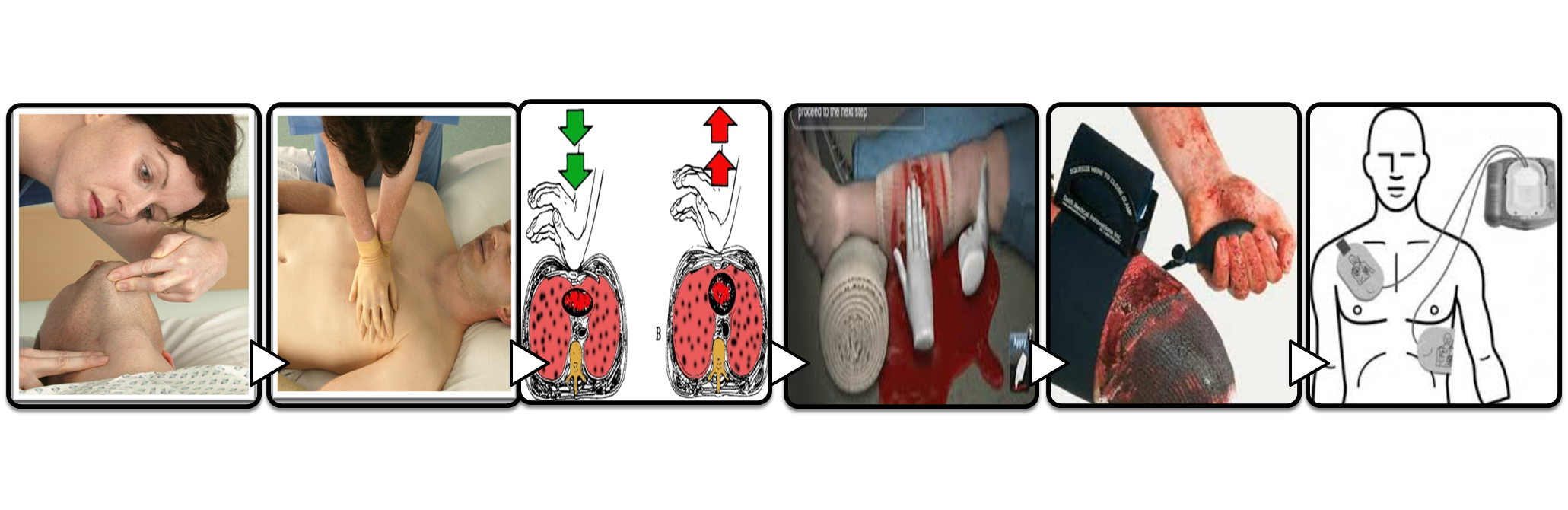 C: DOLAŞIM-GÖĞÜS  KOMPRESYONU-
C: DOLAŞIM-GÖĞÜS  KOMPRESYONU-
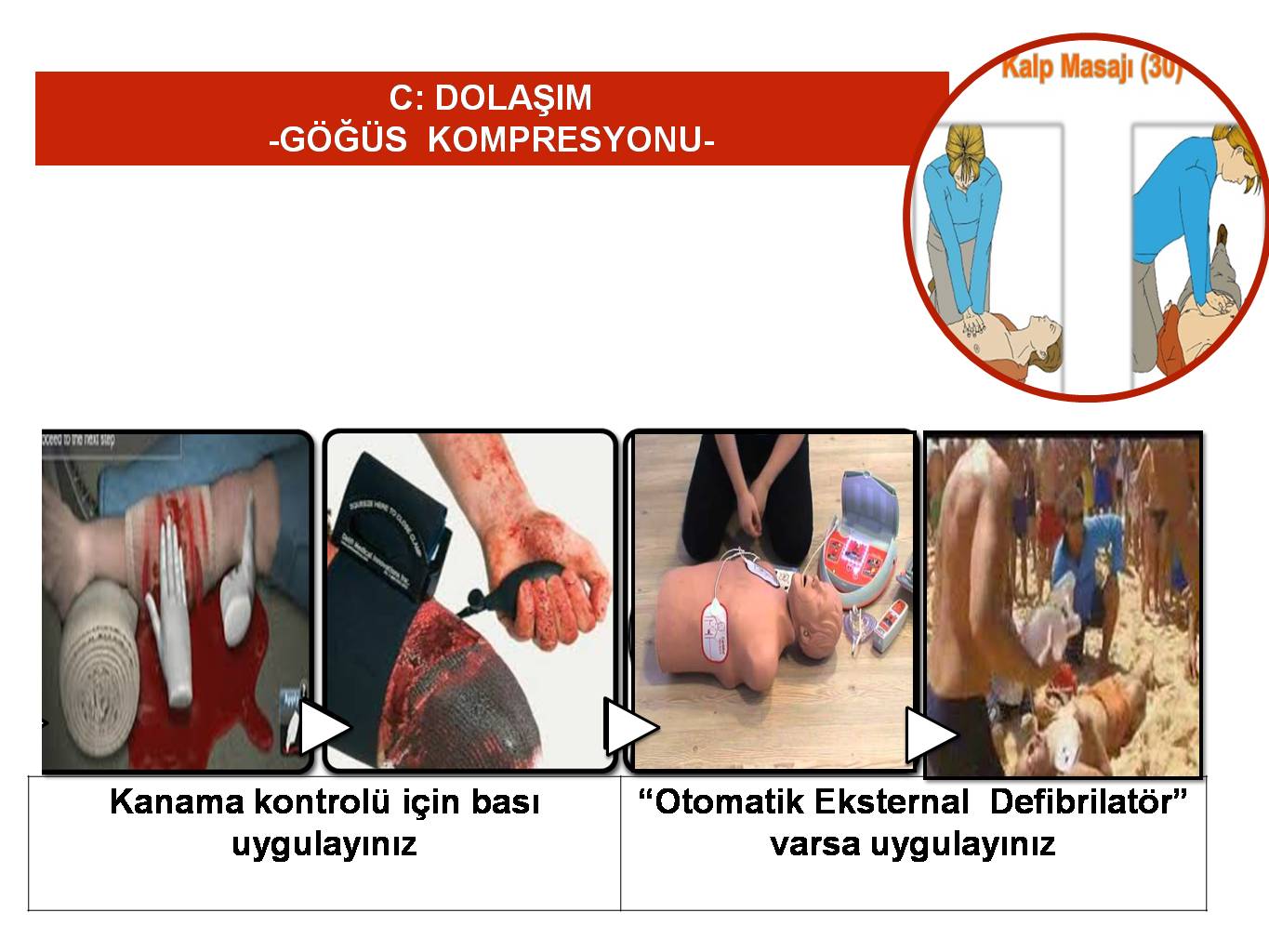 Periferik ve santral venöz yollar
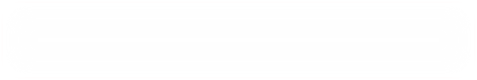 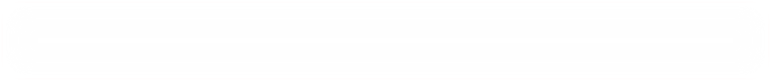 İntraosseoz erişim
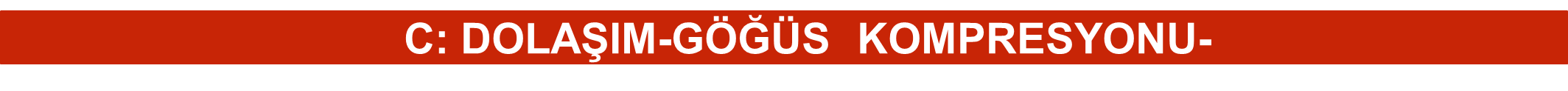 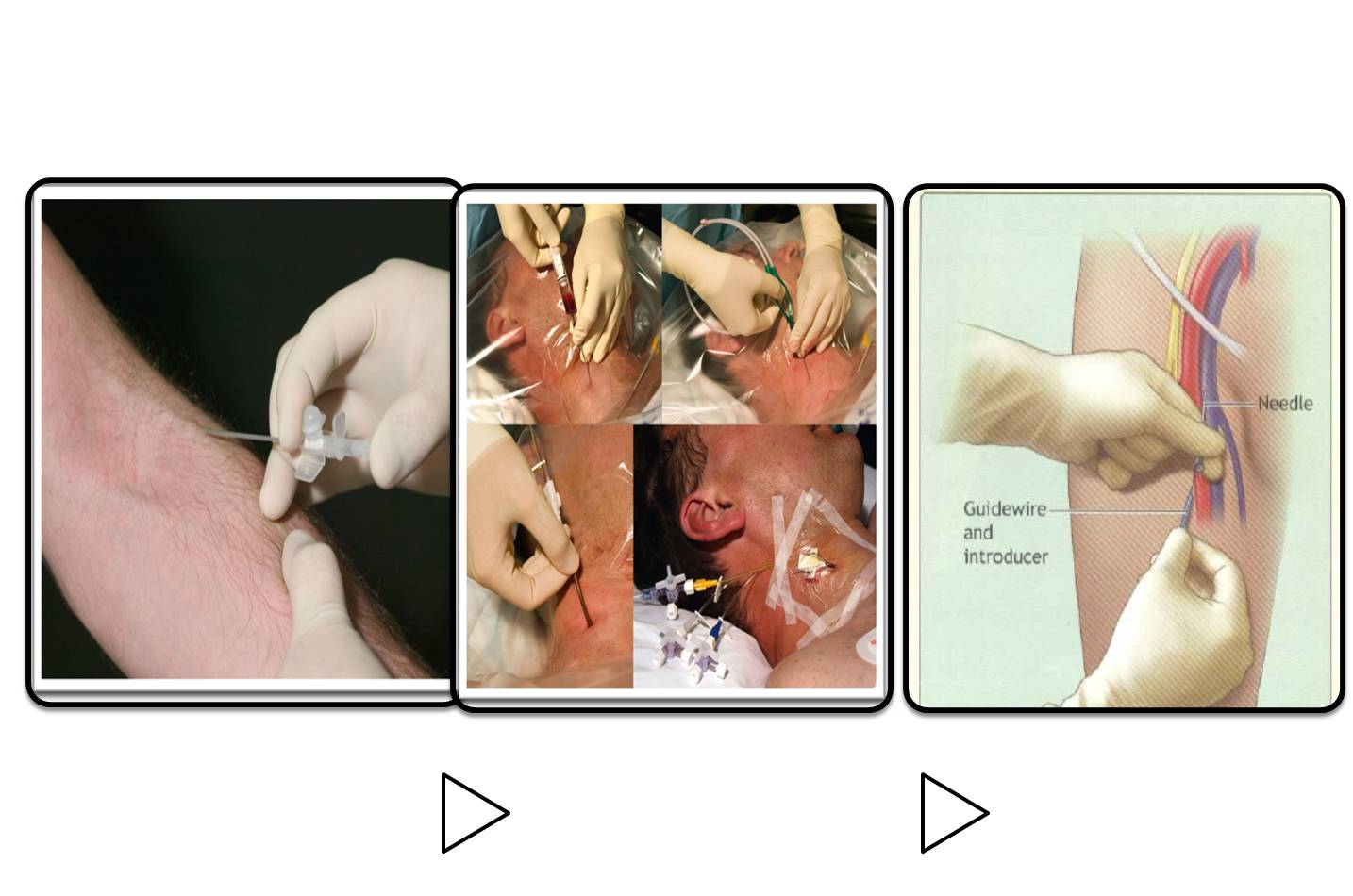 DAMAR YOLLARI – İNTRAVENÖZ ERİŞİM
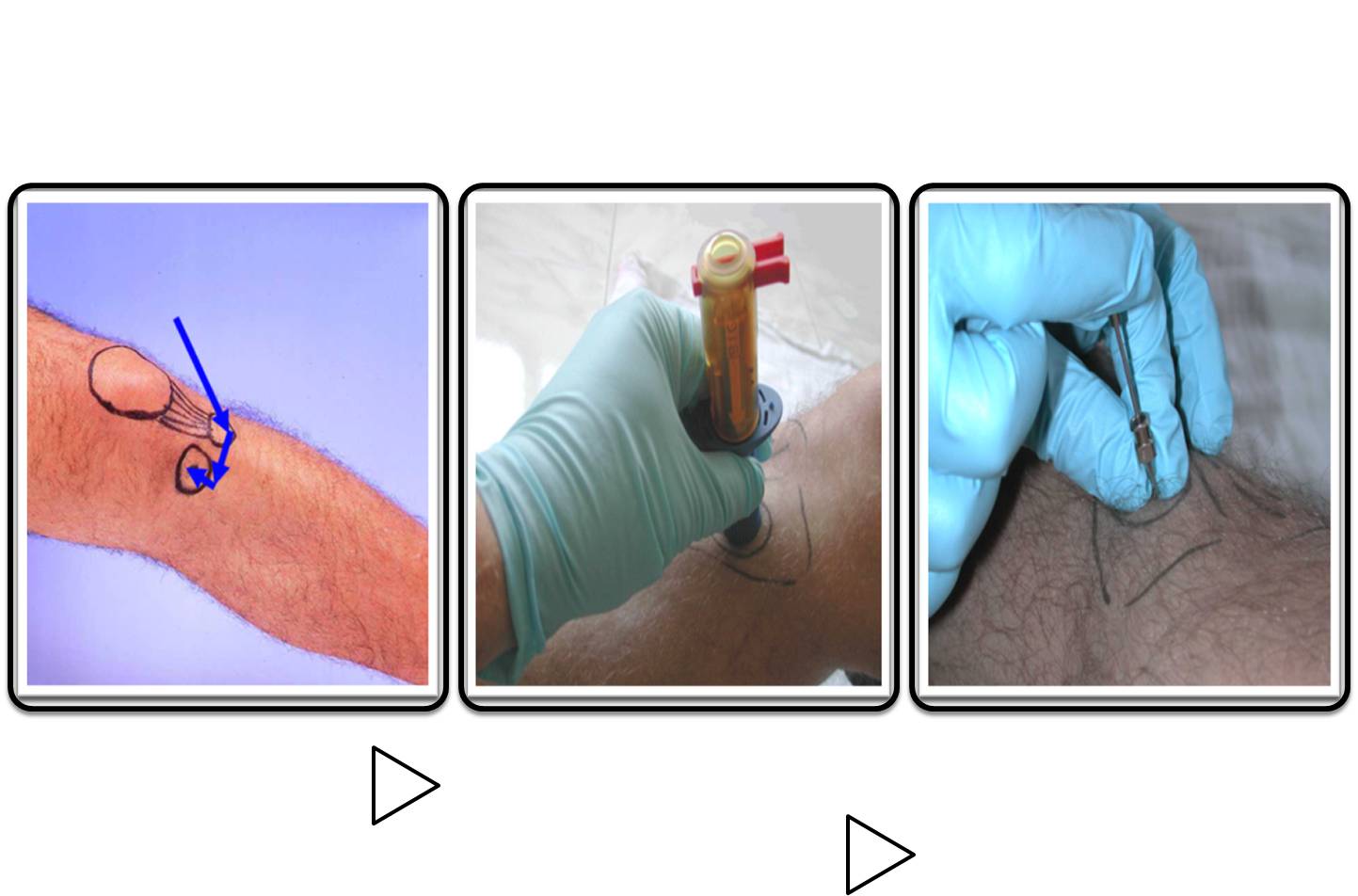 Nörolojik durum
İlk İnceleme
Kısa bir nörolojik muayene
Bilinç düzeyi
Pupil büyüklüğü ve reaktivitesi
Motor fonksiyon
GKS
Spinal hasarlanma
Yüksek doz steroid
[Speaker Notes: Travma hastasında mutlak surette kısa ve hızlı bir nörolojik muayene yapılmalı, spinal hasara ve kafa içi basınç artışına dair gerekli araştırmalar ve tedaviler yapılmalıdır.]
TRAVMATİK KARDİYAK ARREST
SOLUNUM
HAVAYOLU OBSTÜRİKSİYONU
TANSİYON PNÖMOTORAKS
MASİF HEMOTORAKS

DOLAŞIM
KALP TAMPONATI
HEMORAJİK ŞOK
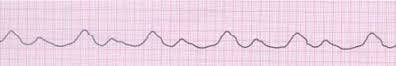 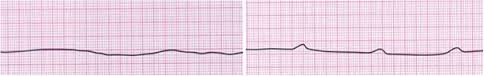 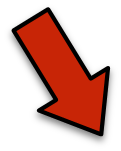 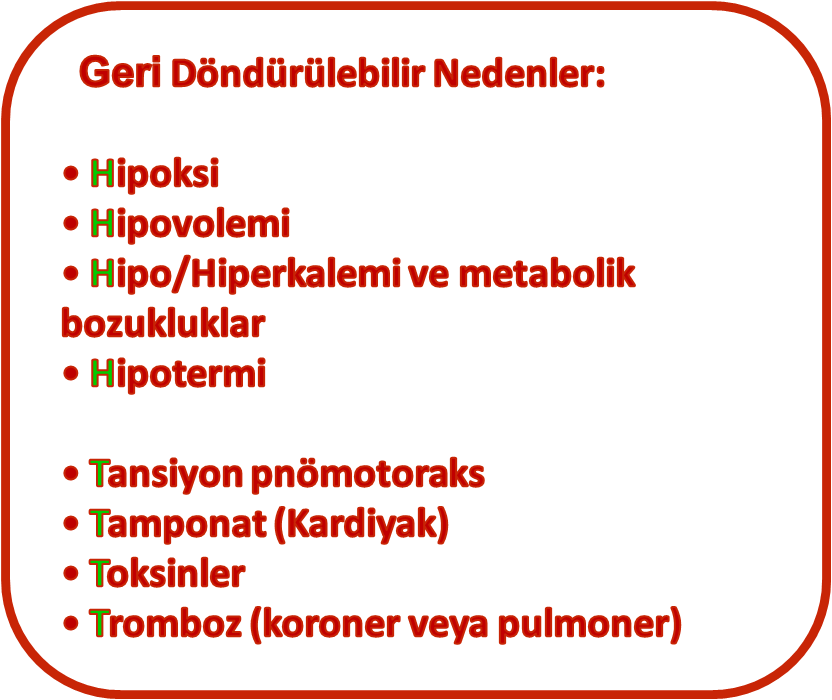 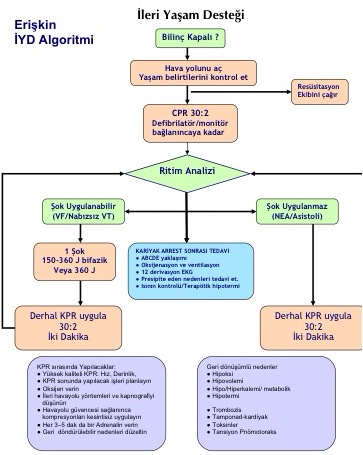 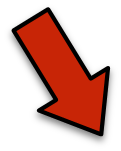 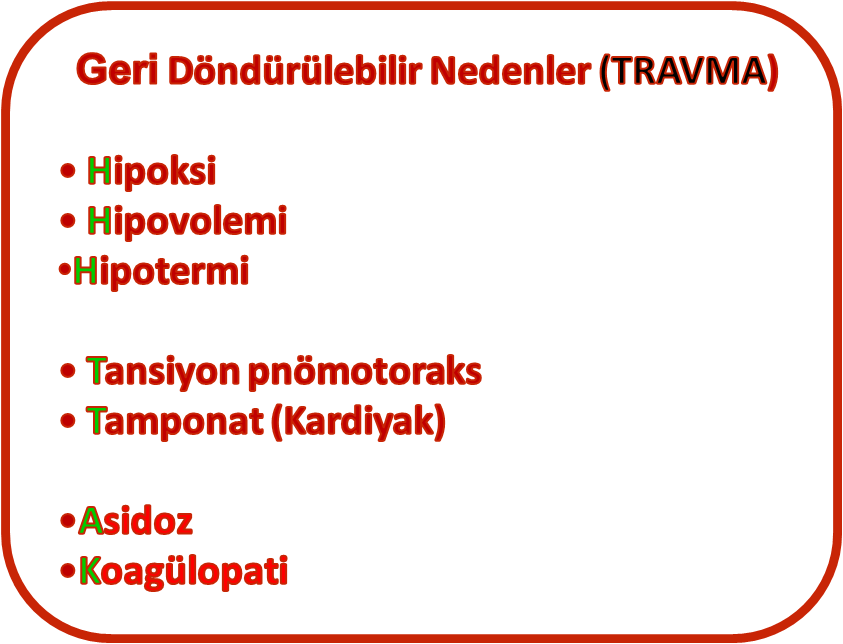 TANSİYON PNÖMOTORAKS
Akciğer veya göğüs duvarı yaralanması sonucu plevra boşluğuna tek yönlü hava birikmesi ile oluşur
Sıklıkla;
Künt göğüs Travması
Yelken göğüs
Mekanik ventilasyon uygulaması
Semptomlar;
Solunum sıkıntısı
Takipne
Taşikardi
Hipotansiyon
Juguler venöz dolgunluk
Siyanoz
KARDİYAK TAMPONAD
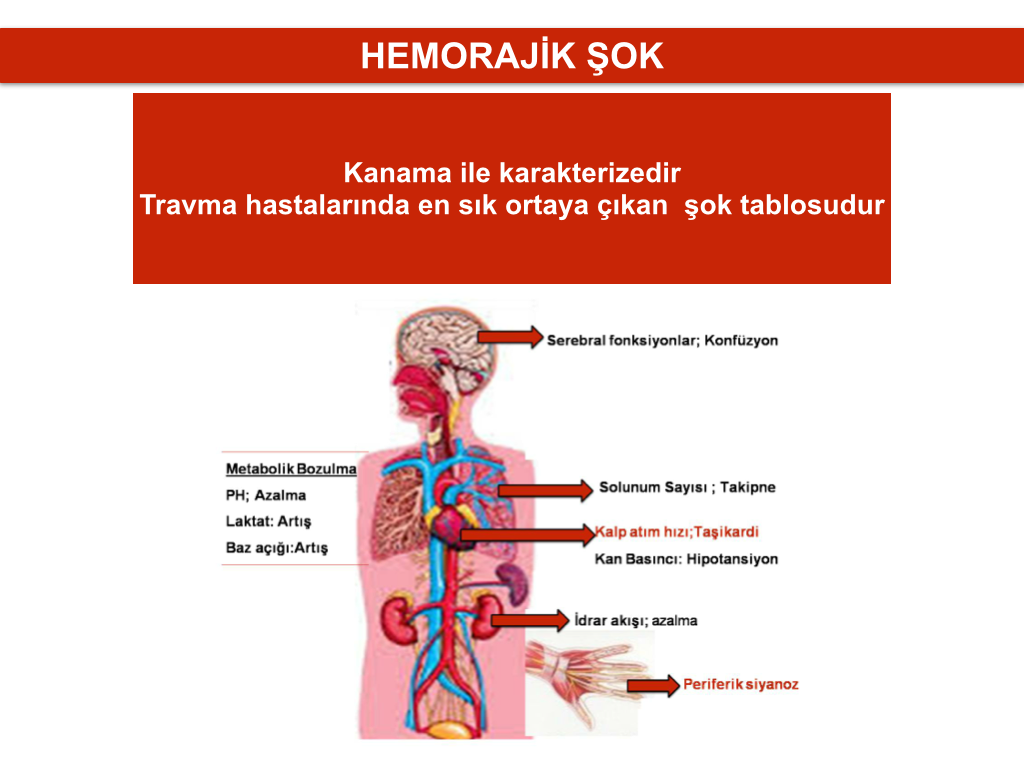 Asidoz
Hipoperfüzyon
Anaerobik metabolizma artışı               Laktat artışı
Masif transfüzyon ve sıvı resüsitasyonu ile derinleşir
Koagülopati
Pıhtılaşma faktörlerinin aktiviteleri azalır
Trombin oluşumu bozulur
Tromboelastogramda pıhtı oluşum ve polimerizasyon hızında bozukluk
Trombomodülin aracılı doğal antikoagülan sistem aktive olur
Trombosit agregasyonu bozulur
Hipotermi
Mortaliteyi ve kanamayı arttırır
Masif transfüzyon sırasında hızla gelişir
Sonuçları
Oksihemoglobin disosiasyon eğrisini sola kayar
Kardiyak output azalır
Aritmiler
Koagülopati 
Trombosit disfonksiyonu
Tedavisi
Yüksek kapasiteli sıvı ısıtıcıları
Isıtıcı battaniyeler ve örtüler
Isıtılmış travma üniteleri, ameliyathaneler
Isıtılmış, nemlendirilmiş oksijen
Ekstrakorporeal veya endovasküler ısıtıcı cihazlar
“Advanced Trauma Life Support (ATLS)”
Temel hedef hastanın yaşamasıdır
Altın saatler 
Başarının anahtarı 
“Hasar kontrol cerrahisi” 
Erken dönemde agresif hayat kurtarıcı girişimler
Kanamanın cerrahi olarak hızla kontrol altına alınması
Geç dönemde tamir cerrahileri
“Hasar kontrol resüsitasyonu”
Hipotermi ve asidozun hızla düzeltilmesi
Koagülopatinin hızla düzeltilmesi
Erken transfüzyon kararı
Kontrollü hipotansiyon
Sıvı kısıtlaması
Resüsitasyonu sonlandırma kriterleri
Hemodinamik Hedefler
Stabil hemodinami
İnotrop desteği olmaksızın
Normoksi ve normokarbi
Serum laktat düzeyi ≤ 2.5 mmol/L
Normal koagülasyon
Normotermi
İdrar debisi > 1 mL/kg/st